Ansiedade
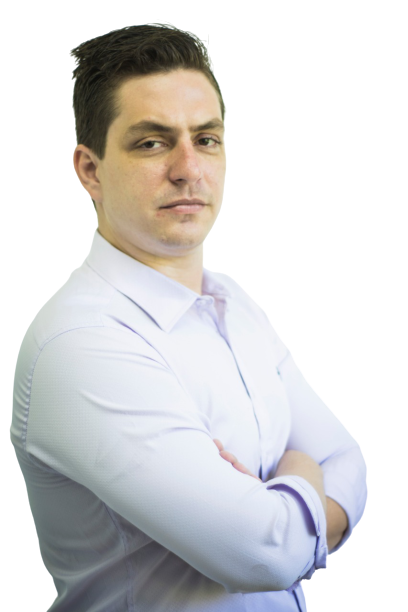 Paulo Jelihovschi
Psicólogo e CEO
Psicólogo Graduado pela UFMG
Mestre em administração
MBA em Gestão de Projetos pela FGV Professional
Self and Leader Coach
Especialista em Psicologia Organizacional e do Trabalho

Atuo com projetos, empreendedorismo, gestão de pessoas e transformação.

Sou Diretor de Transformação da Abrasel Nacional, Diretor da Câmara de Comércio Minas Gerais-Israel e CEO da Infinite.
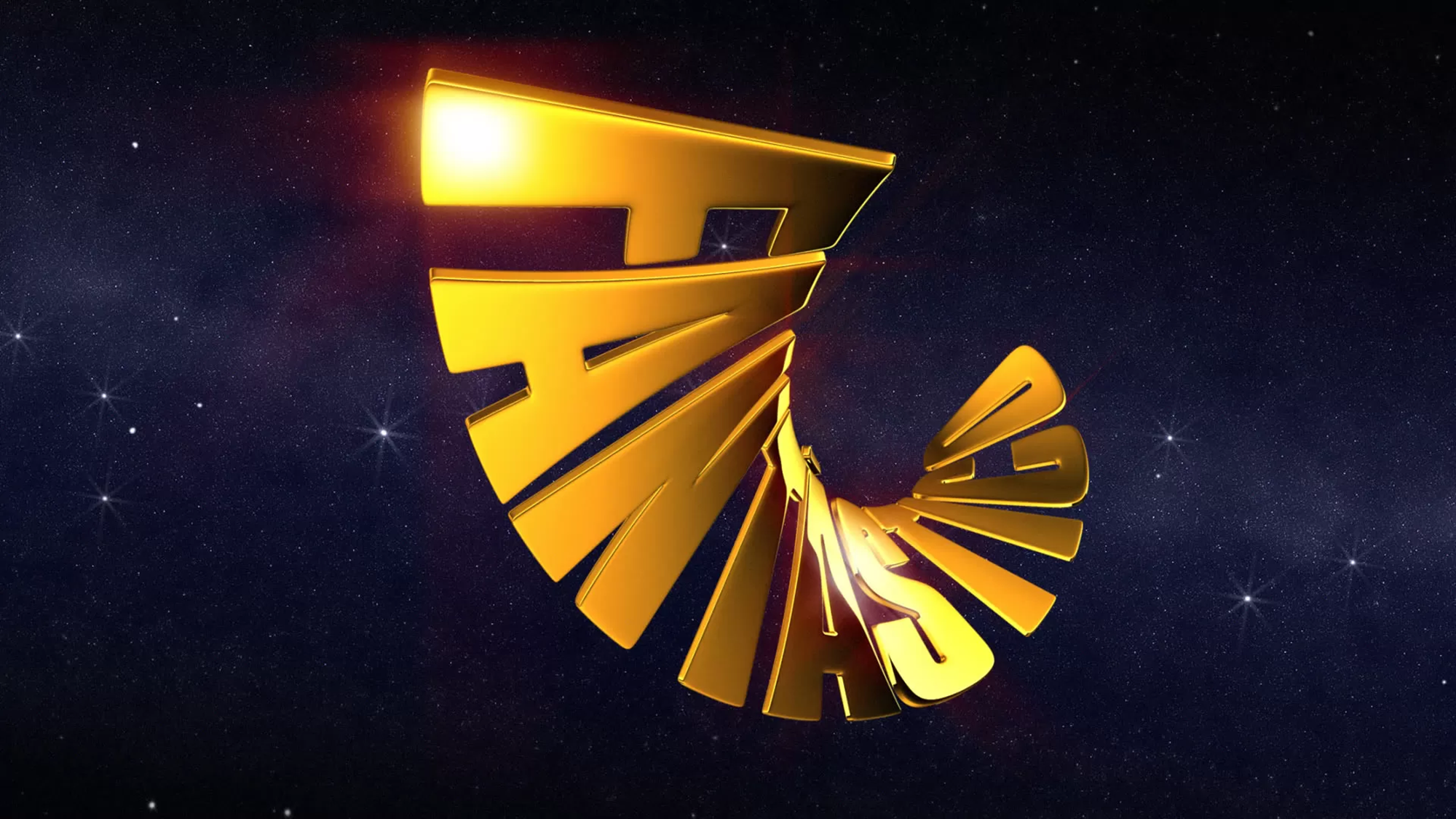 Ansiedade:
a atencipação
do sofrimento
Ansiedade
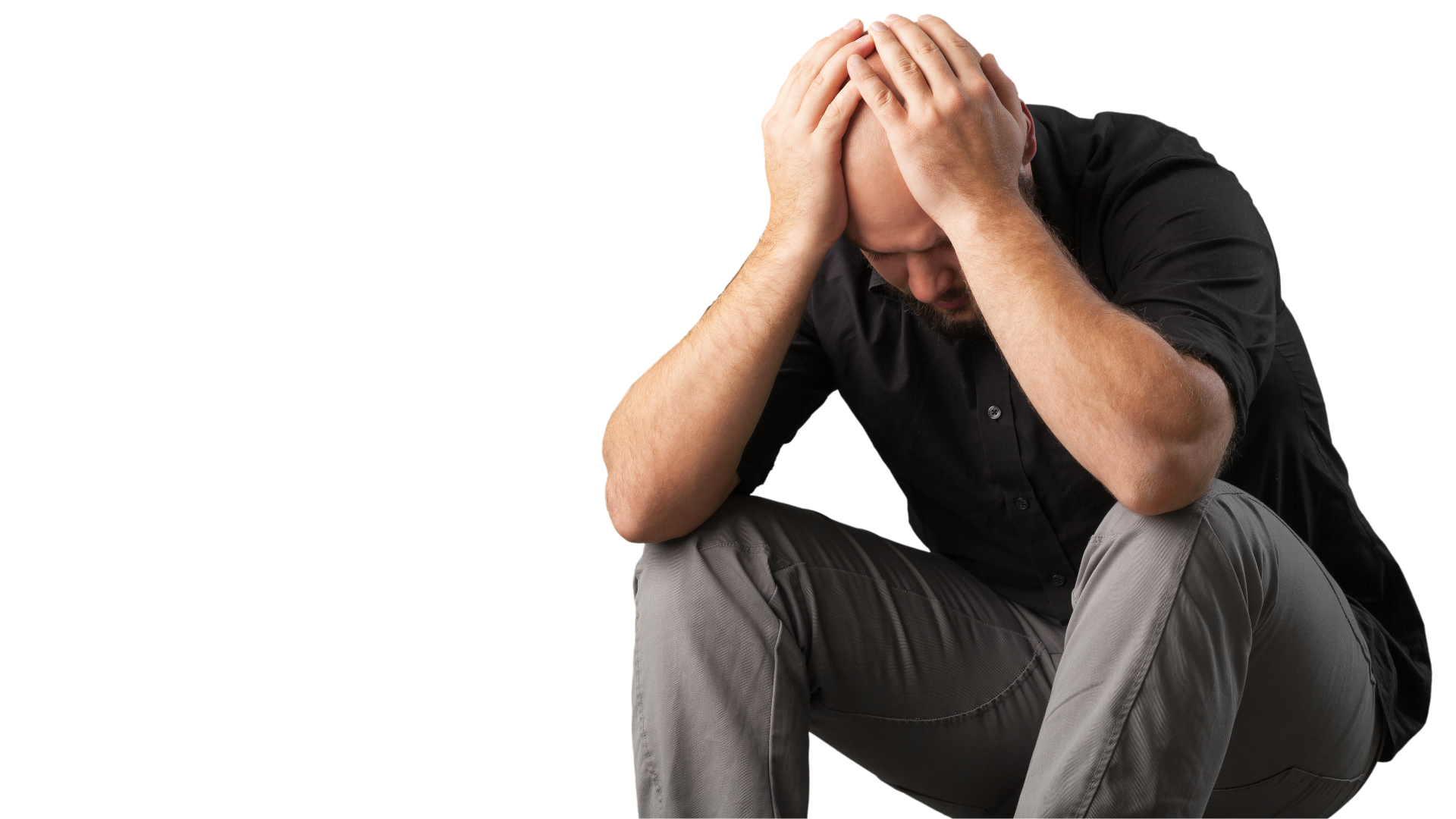 Falta de perspectiva futura
Os principais sinais de ansiedade são:
medo de algo que ainda não aconteceu
sentimento de apreensão, normalmente acompanhados de sintomas físicos, como taquicardia, falta de ar, estado de hipervigilância ou atenção dispersa
Efeitos da ansiedade no corpo
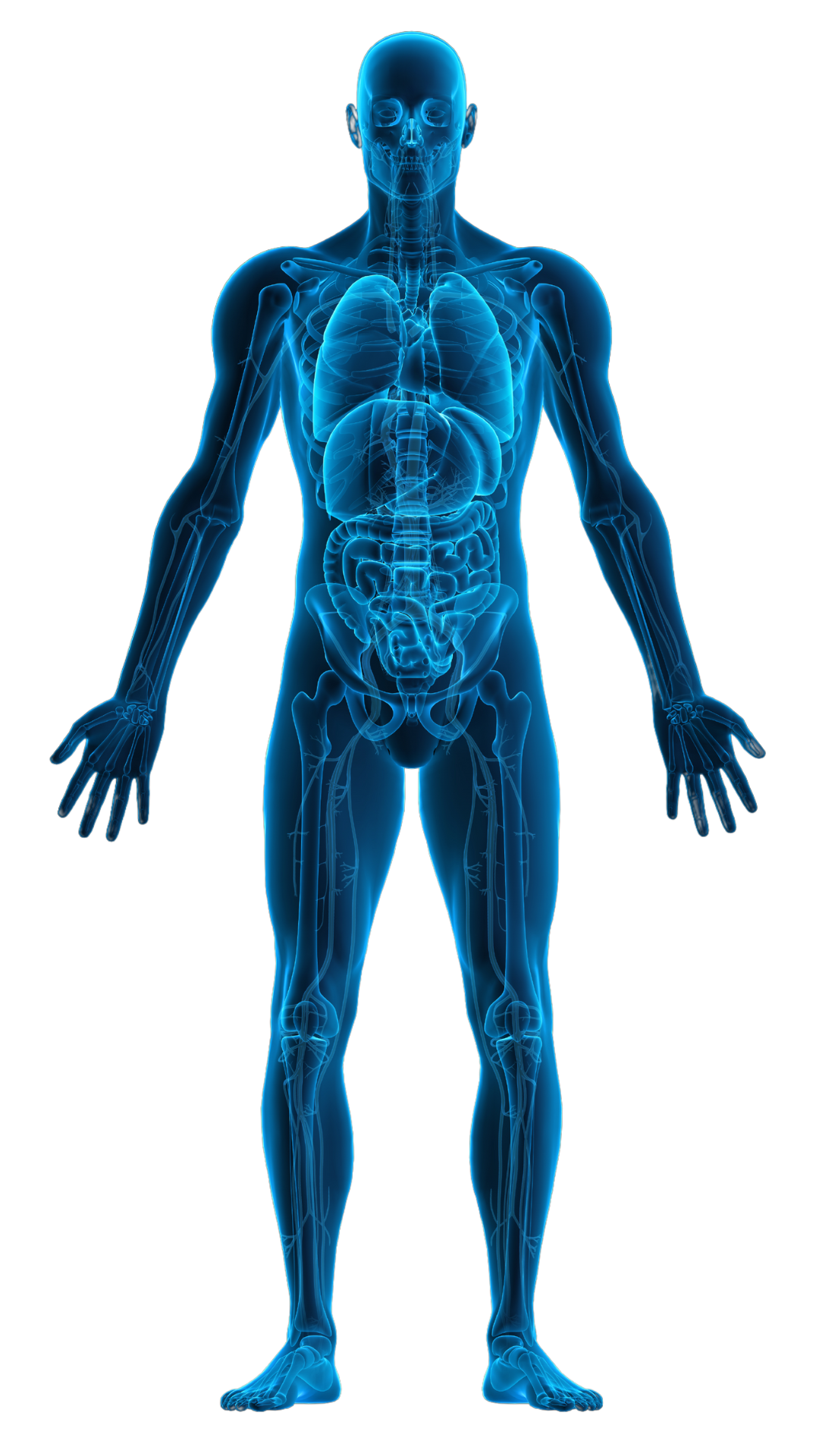 CÉREBRO
Dores de cabeça
Sentimentos de desespero
Falta de energia
Nervosismo
Raiva
Irritabilidade
Problemas de memória
Dificuldade de concentração
Dificuldade para dormir
Efeitos da ansiedade no corpo
CORAÇÃO
Batimentos cardíacos acelerados 
Palpitação
hipertensão arterial
risco maior de ataque cardíaco
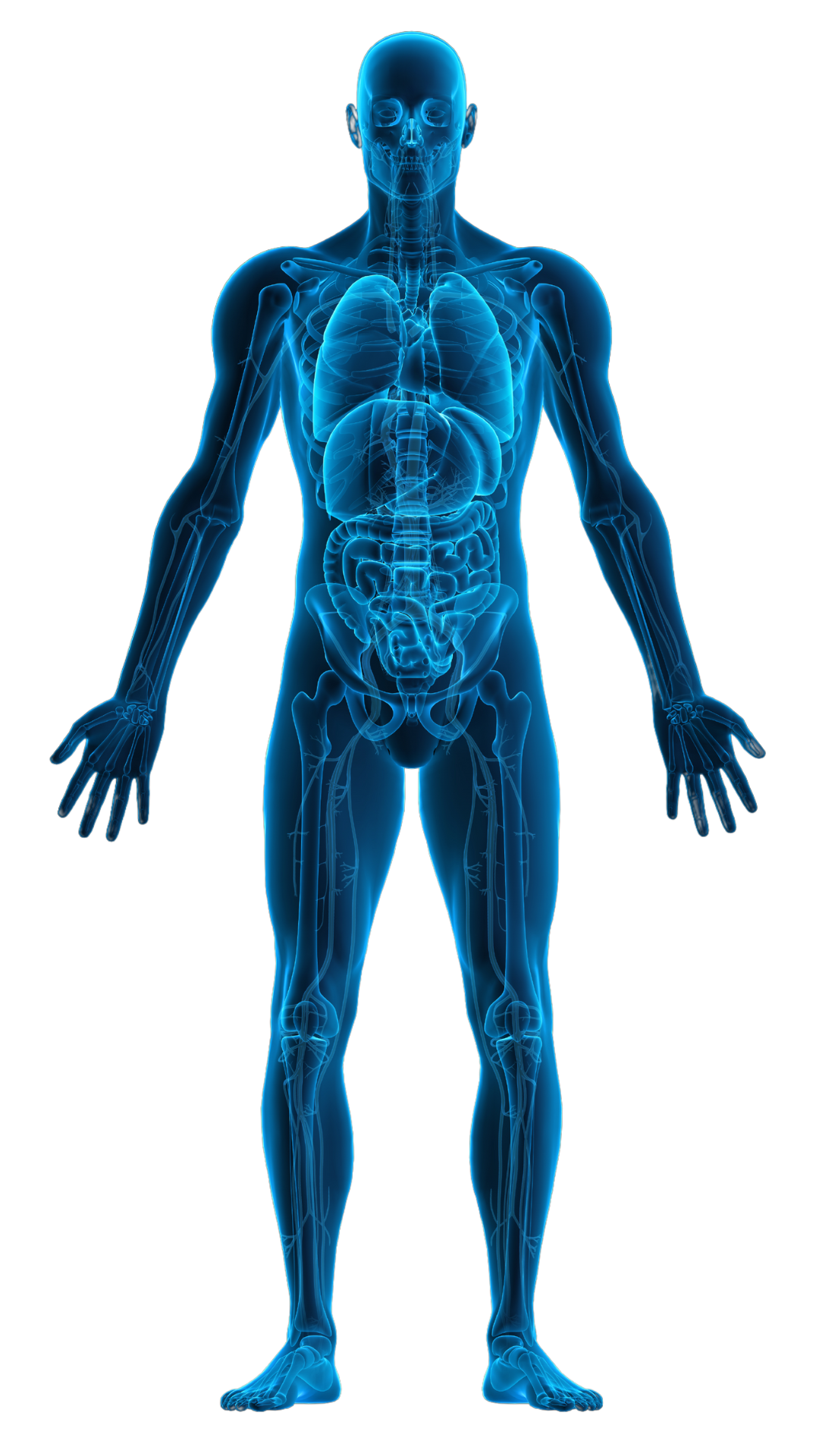 Efeitos da ansiedade no corpo
ESTÔMAGO
Nauseas
Dores de estômago
Azia
Refluxo
Alteração do apetite
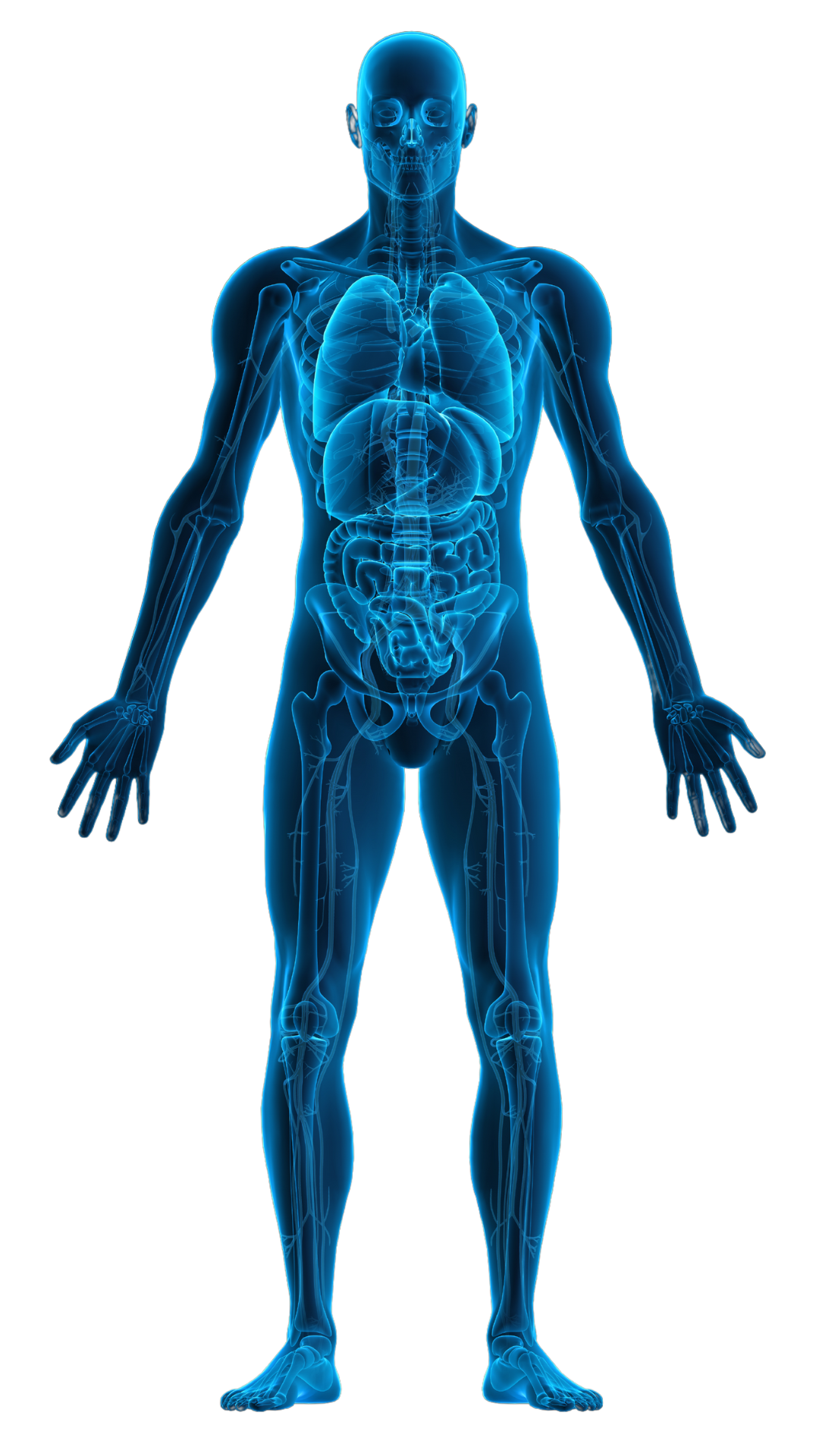 Efeitos da ansiedade no corpo
PÂNCREAS
Risco maior para o aparecimento de Diabetes tipo II.
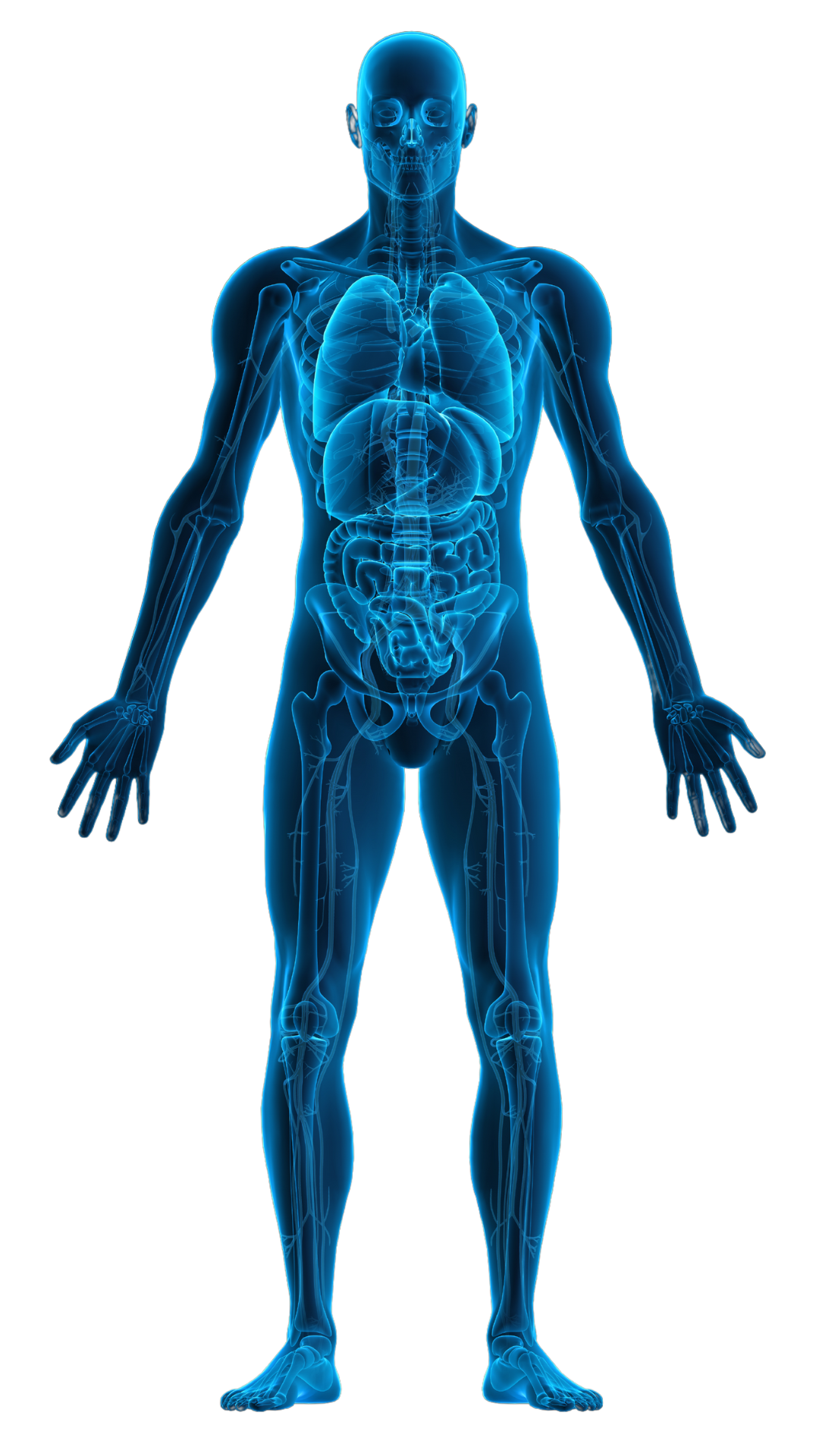 Efeitos da ansiedade no corpo
INTESTINO
Diarréia
Constipação (prisão de ventre)
Síndrome do intestino irritável.
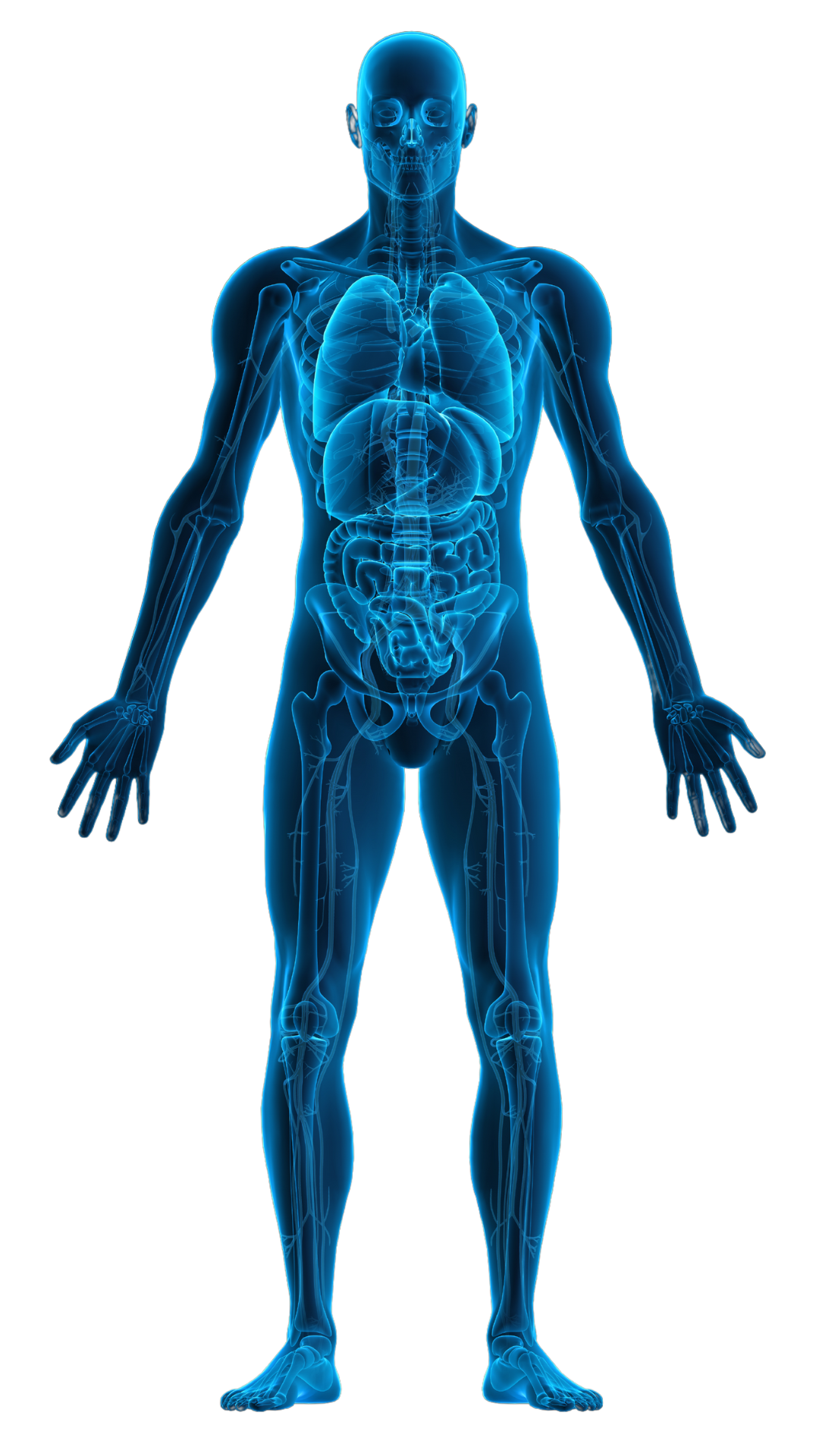 Efeitos da ansiedade no corpo
SISTEMA REPRODUTOR

Nas Mulheres
Ciclo menstrual irregular e/ou doloroso
Redução do desejo sexual

Nos Homens
Impotência
Baixa produção de espermatozóides
Queda do desejo sexual
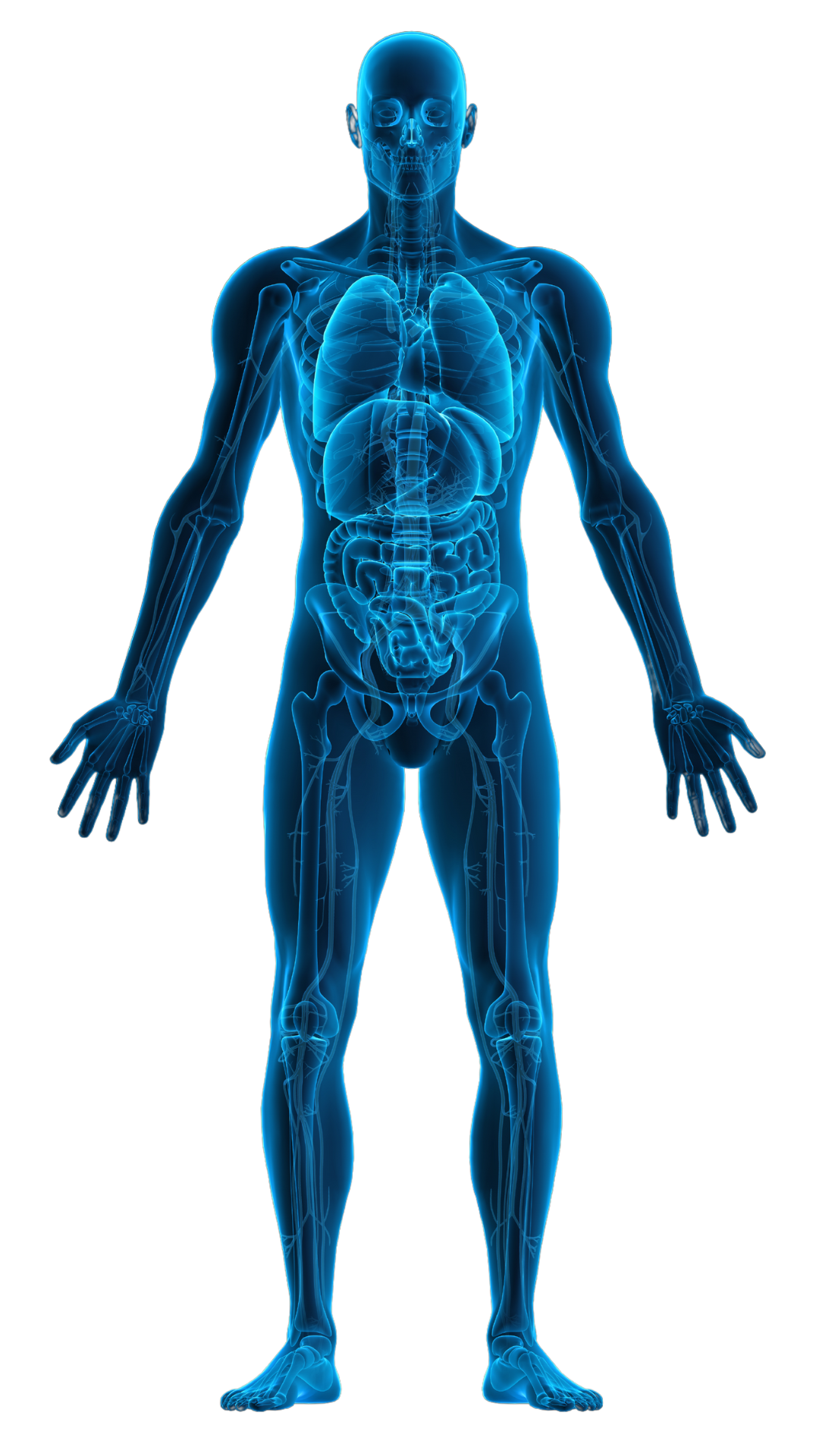 Ansiedade poder ter
motivos claros, ou não.
Como trabalhar?
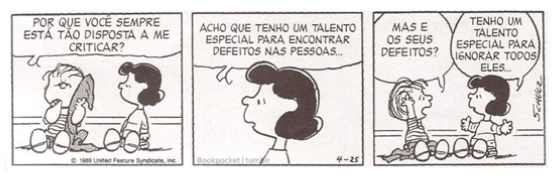 Como trabalhar?
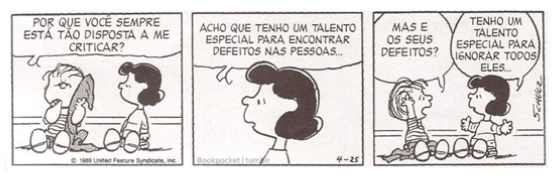 Como trabalhar?
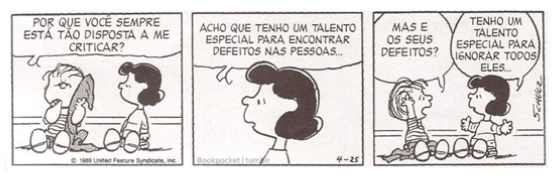 AUTOCONHECIMENTO


AUTOGESTÃO
Pêndulo
NÃO CONTROLE

Fuga
Impossível não controlar nada

GERA
Desamparo
Inação, vitimismo, depressão
Aversão e desqualificação do controlável
CONTROLE

Busca, sentido natural do pêndulo
Impossível controlar tudo

GERA
Ansiedade
Superatividade, Superpoder
Aversão e desqualificação do incontrolável
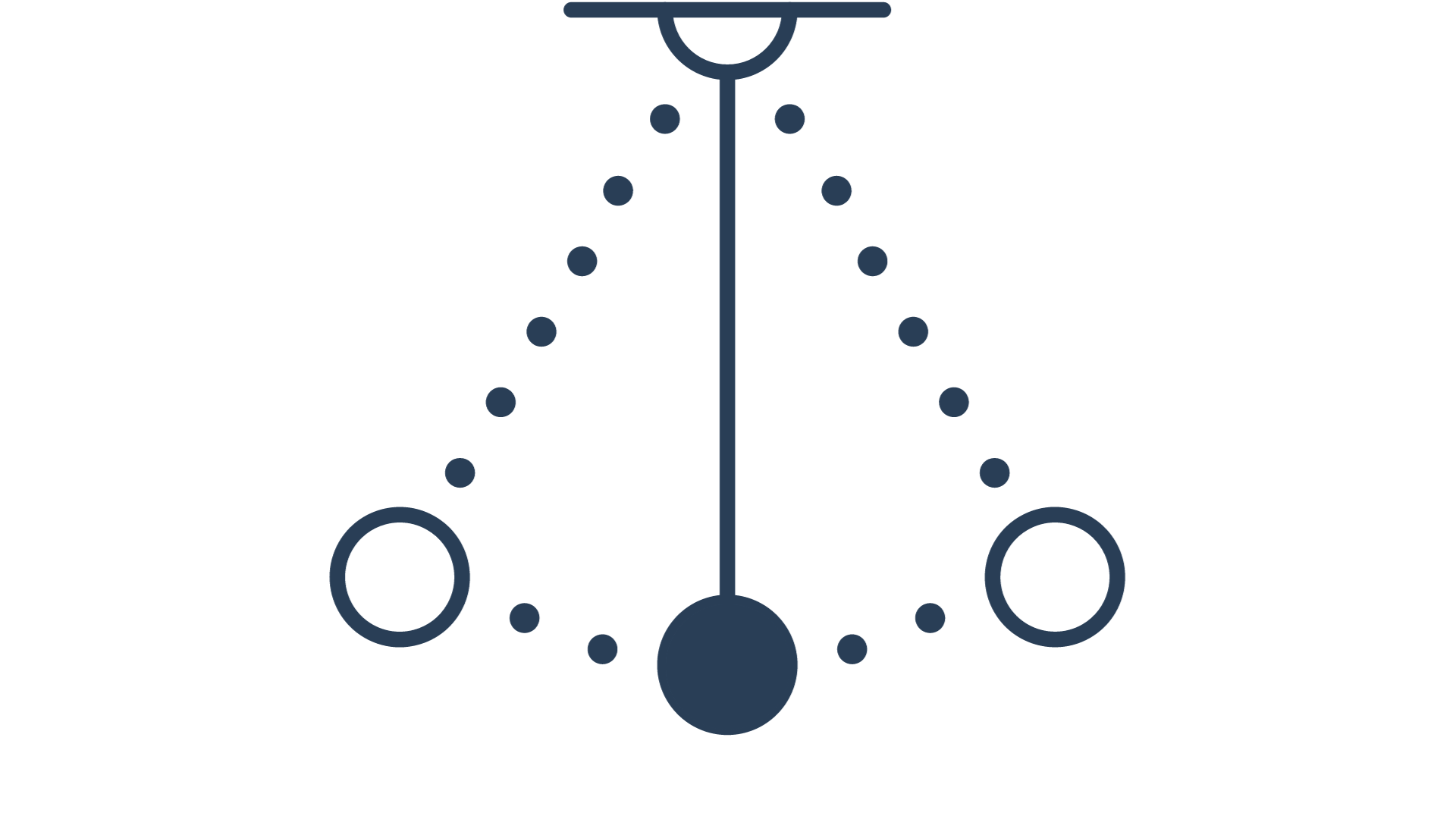 Olhar para si mesmo
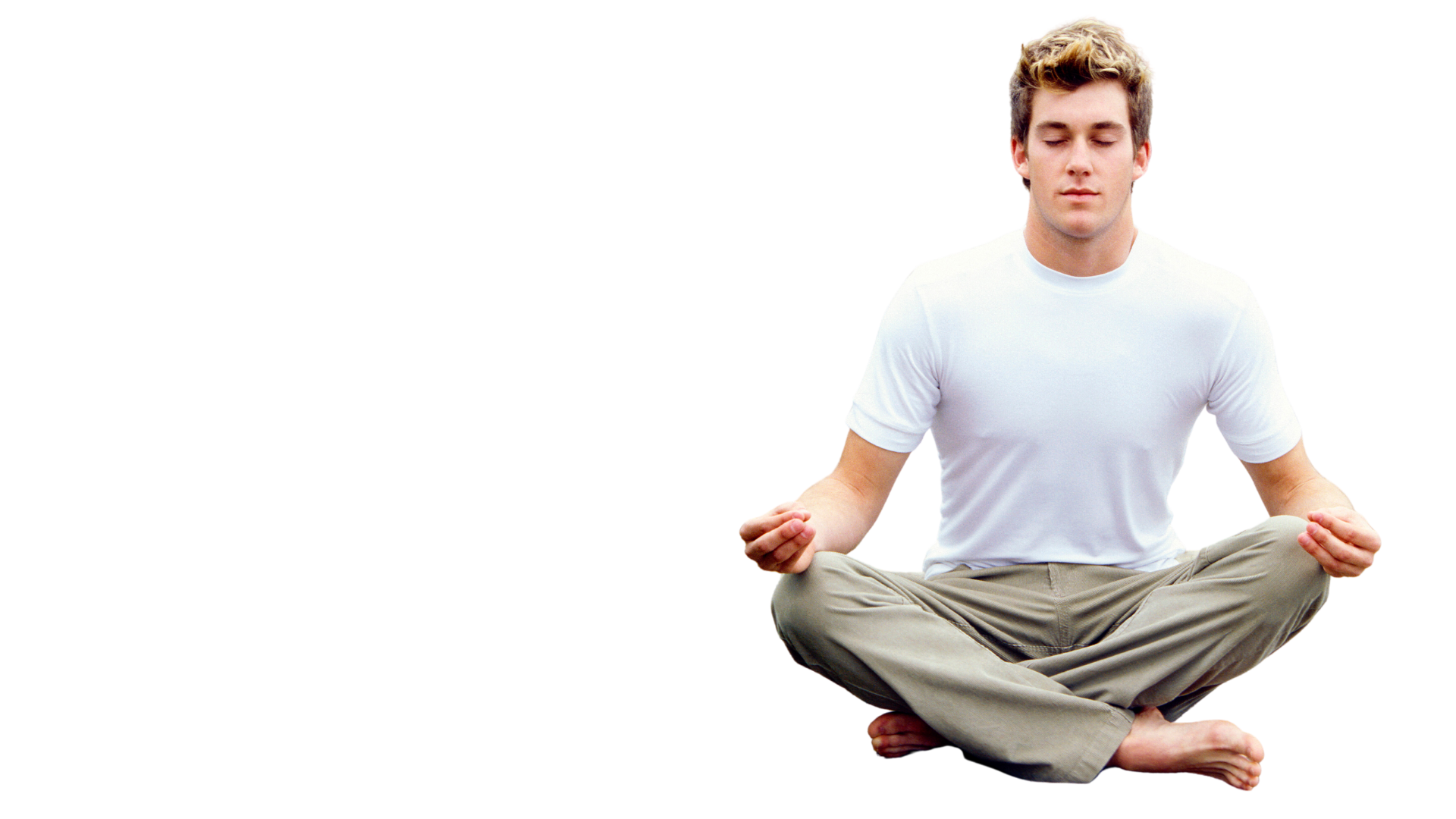 Fique sozinho por um período do dia ou quando ansioso
Feche os olhos, suspenda as preocupações, respire e pense:
“Tenho atenção no presente.”
Tenha plena atenção em você mesmo, em apenas uma coisa: MINDFULNESS
Foque em seu corpo e pensamento
Prevenção e tratamento
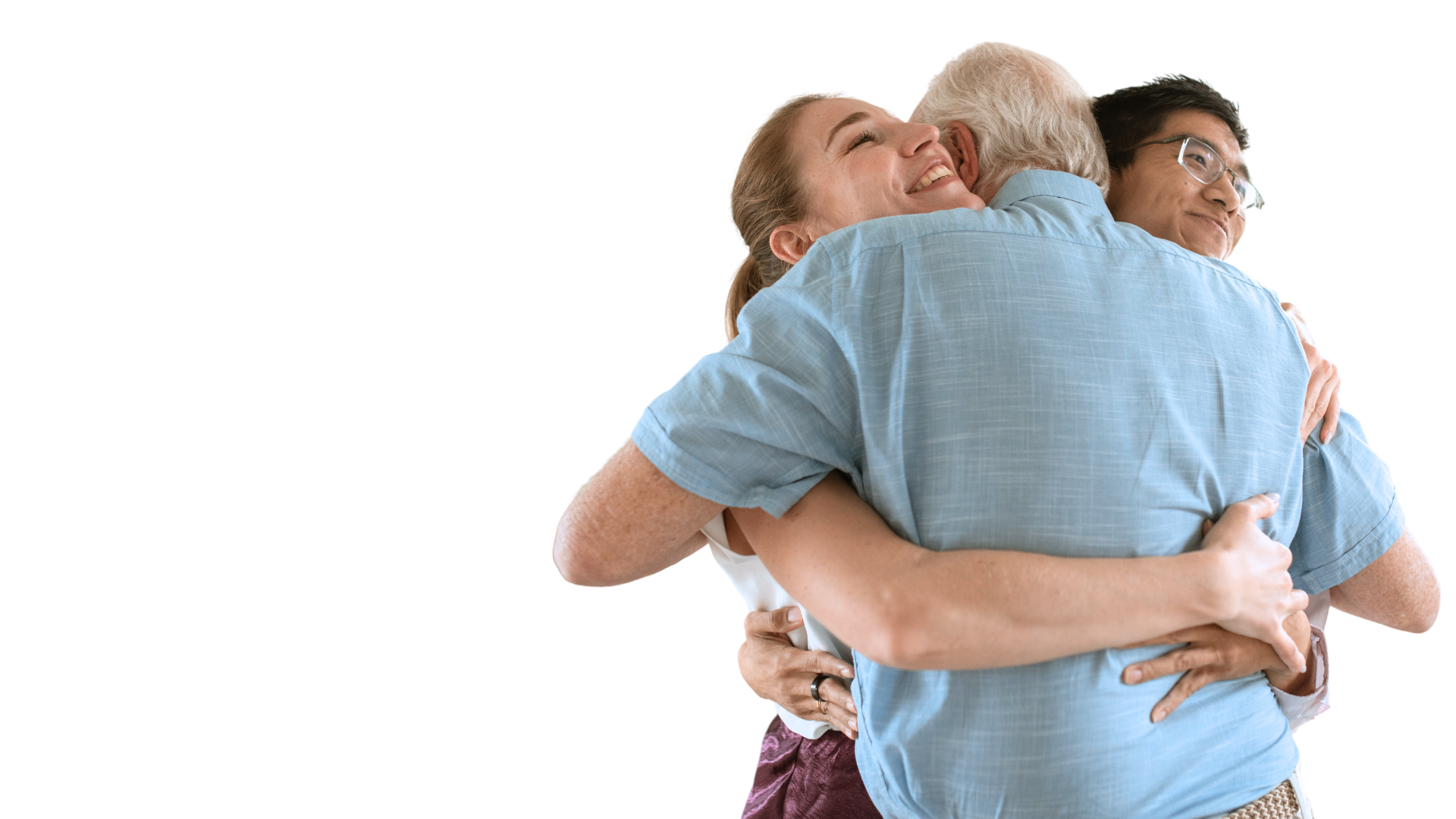 Gerenciar o estresse e compartilhar as dificuldades do dia a dia.
Medicamentos antidepressivos
Psicoterapia 
Praticar atividades físicas
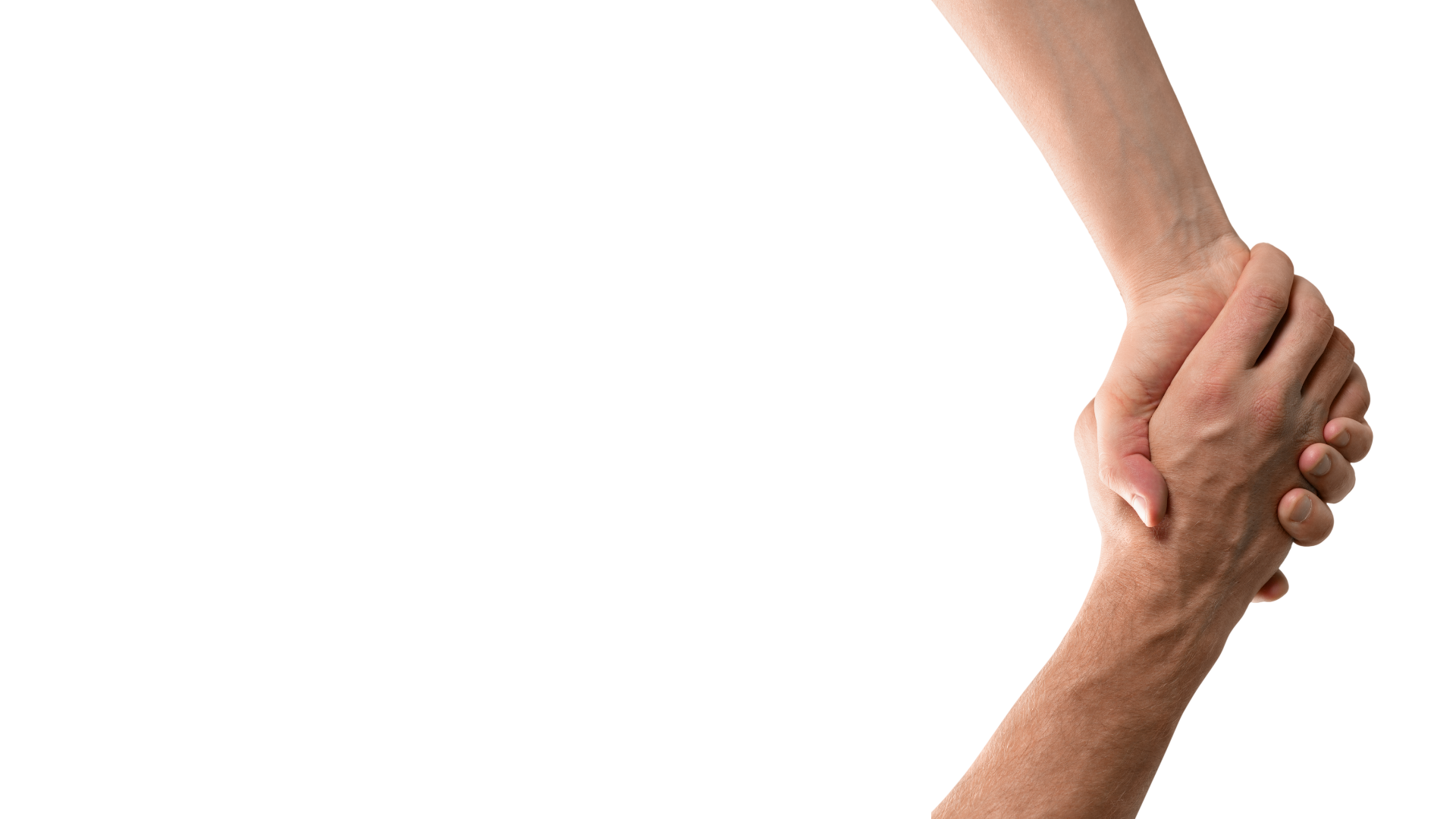 Cuide de quem
está ao seu lado.
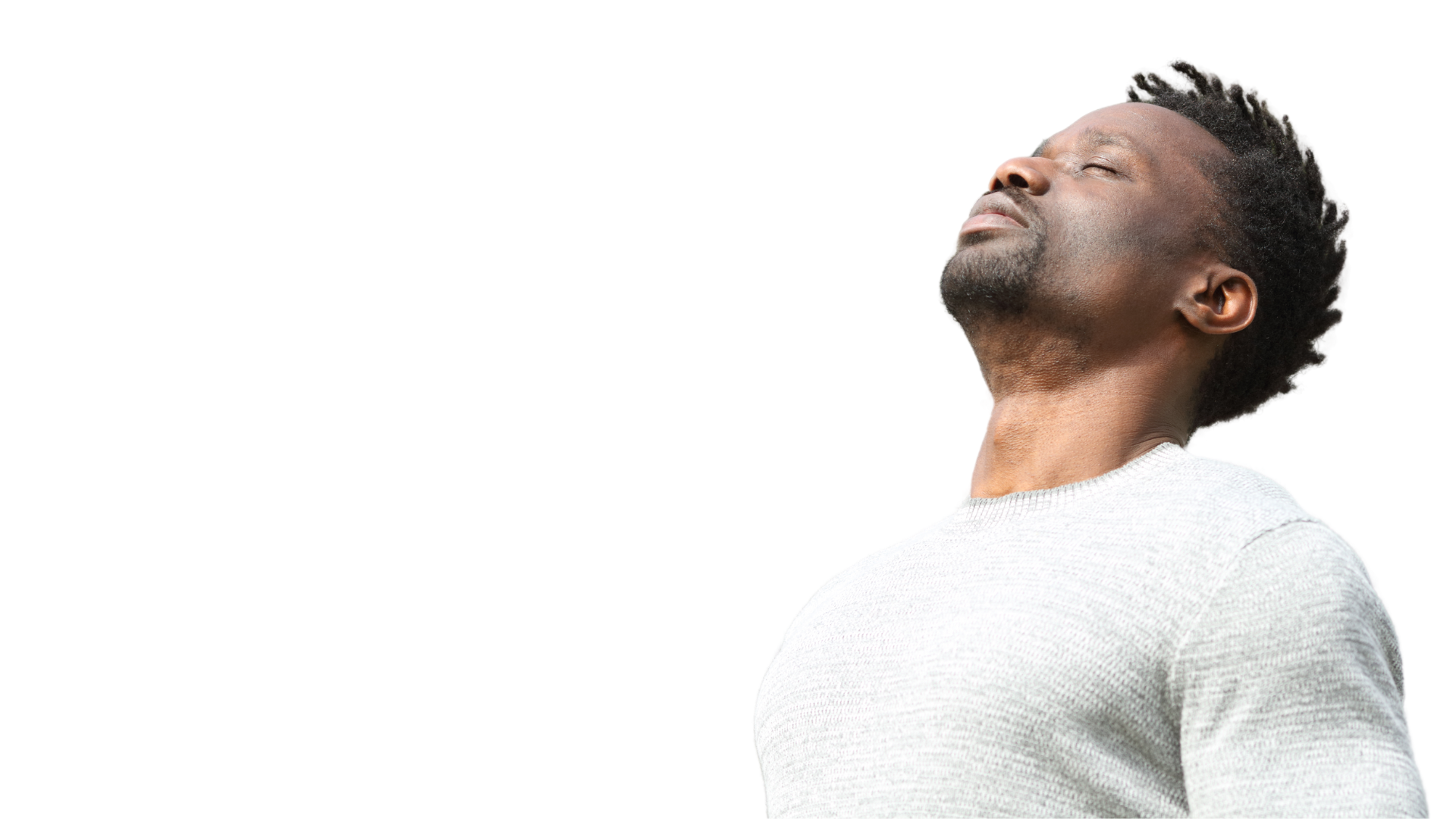 Foque no que
é essencial.
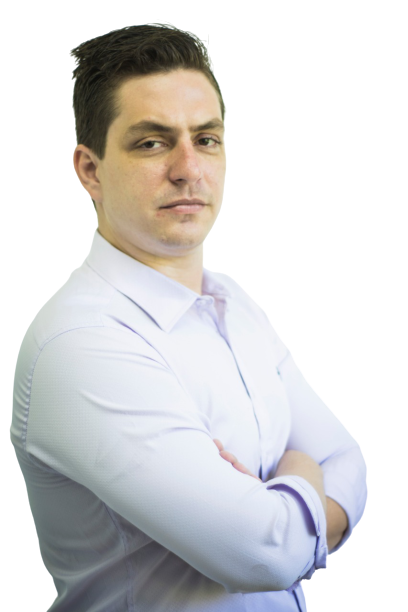 Obrigado!
Paulo Jelihovschi
(31) 9 9205-2300